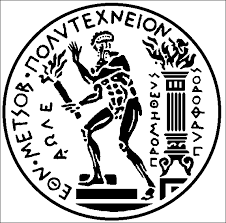 Εμβιομηχανική

Μιχάλης Καβουσανάκης
Σχολή Χημικών Μηχανικών ΕΜΠ
Περιεχόμενα Μαθήματος
Εισαγωγή στο MATLAB 
     - Βασικές λειτουργίες / συναρτήσεις
     - Ανάπτυξη κώδικα
     - Πίνακες / διανύσματα
     - Διαγράμματα

Αριθμητικές Μέθοδοι (υπενθύμιση)
    - Επίλυση συνήθων διαφορικών εξισώσεων
    - Επίλυση μερικών διαφορικών εξισώσεων

 Υπολογιστικό εργαστήριο COMSOL
     - Παρουσίαση λογισμικού
     - Παραδείγματα (και από το πεδίο της Εμβιομηχανικής)
Περιεχόμενα Μαθήματος
Μοντέλα ανάπτυξης καρκινικών όγκων


     - Διακριτά Μοντέλα (Κυτταρικό Αυτόματο)


	


    - Μοντέλα συνεχούς μέσου
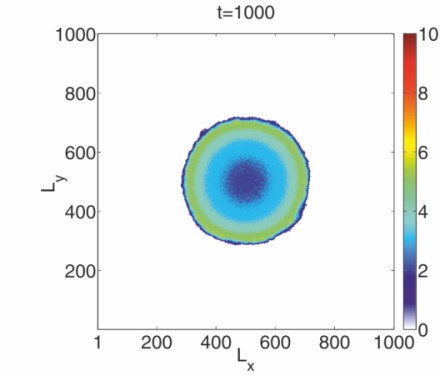 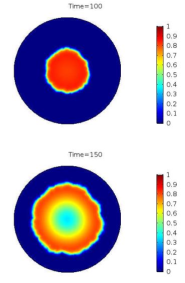 Περιεχόμενα Μαθήματος
Γενετικά δίκτυα
               -lac operon, toggle switch  - 
	
	-προσομοίωση σε επίπεδο κυττάρου
	
	-εισαγωγή σε στοχαστικά μοντέλα (kinetic Monte Carlo)







	-μοντελοποίηση κυτταρικής ετερογένειας (Population Balance Models)
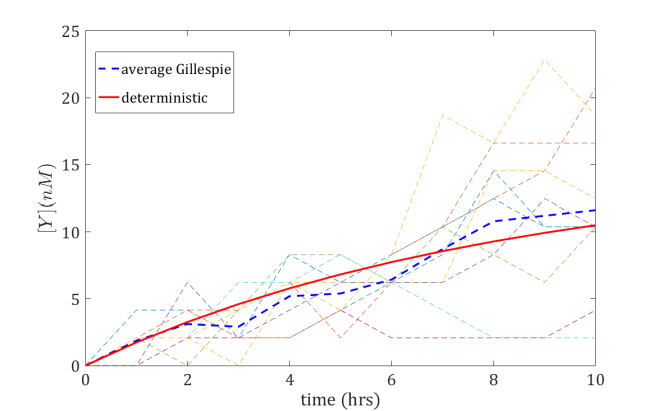 Περιεχόμενα Μαθήματος
Βιορευστομηχανική (Biofluid Mechanics)
	-Αιμορρεολογία: Ιξώδες του αίματος, ελαστικότητα/αντίσταση αγγείων, 	μοντέλο Windkessel







	-μοντέλα ροής σε αγγειακά δίκτυα (εφαρμογή stent)
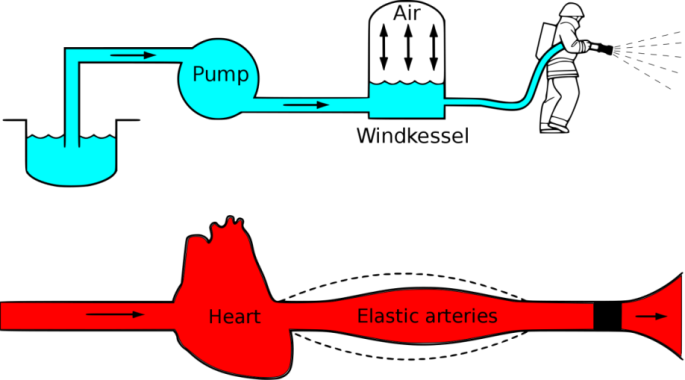 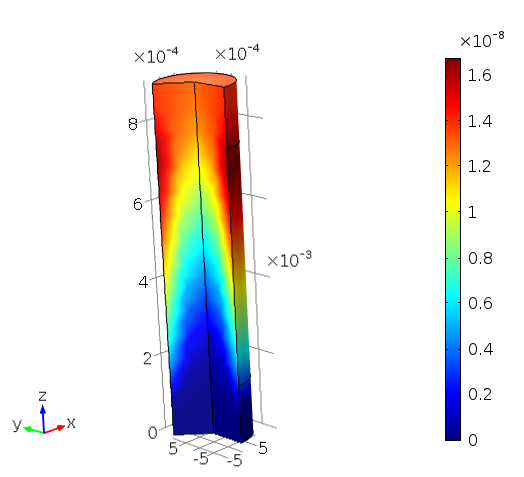 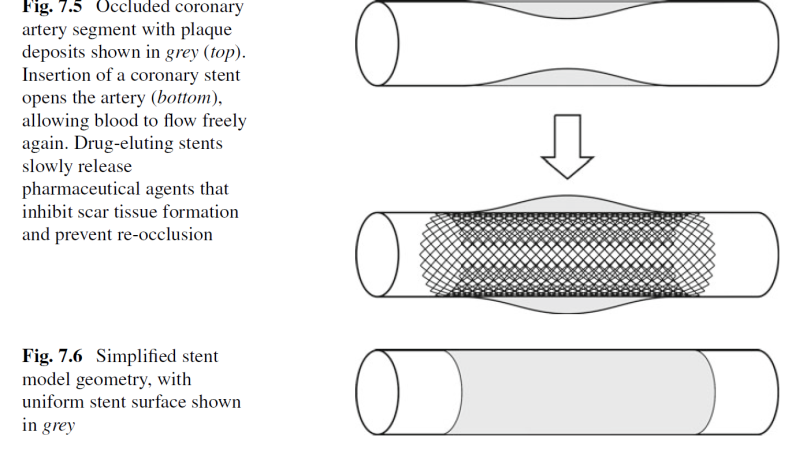 Χρήσιμες Πληροφορίες
Παράδοση θεμάτων 

    - Υπολογιστικές εργασίες MATLAB, COMSOL


Τελική εξέταση:

    - Υπολογιστικές Μέθοδοι
    - Επίλυση υπολογιστικών θεμάτων